Functional Skills L2 Maths
Session 6
Starter Activity5 in 5
What are we doing today?
Circles
Volume
What do we need to know?
Key parts of a circle
How to find the circumference of a circle
How to find the area of a circle

How to find the volume of simple shapes
Circles
Circles
Radius
Circumference
Centre
Diameter
The radius is half the diameter

The diameter is double the radius
Circles
To work out the Circumference:
π x d

π = 3.14
The radius is half the diameter

The diameter is double the radius
Circles
So if the diameter of the circle is 12cm, what is the circumference?

π = 3.14
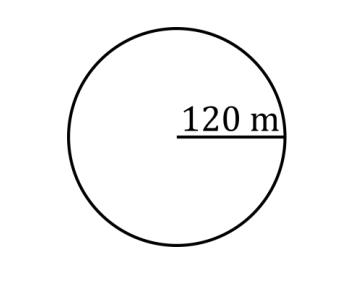 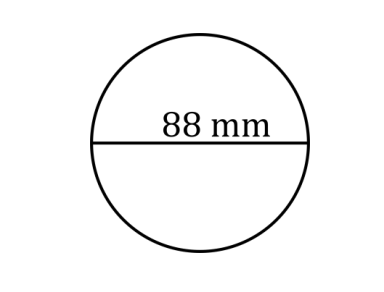 Find the circumference of these Circles
Practice Question
The radius is half the diameter

The diameter is double the radius
Circles
To work out the Area:
π x r2

π = 3.14
The radius is half the diameter

The diameter is double the radius
Circles
So if the radius of the circle is 6cm, what is the area?
π = 3.14
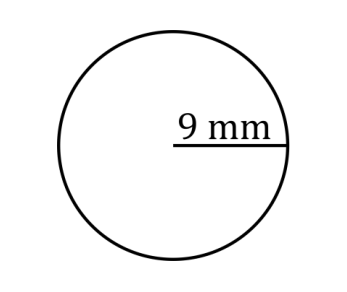 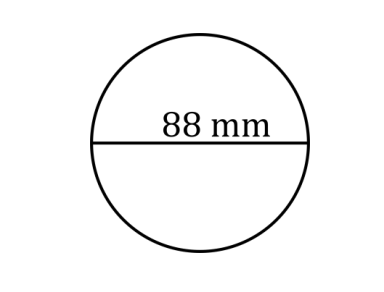 Find the area of these Circles
Practice Question
Volume
Area
Finding the area is the starting point to be able to find the volume of a shape

Let’s recap how to do that first!
Find the Area of these shapes
11m
3cm
7m
7cm
6cm
2cm
Find the Area of these shapes
3m
9cm
3m
10m
4m
16cm
Finding the volume
Where area is for 2D shapes, volume is for 3D shapes

Find the area of the 2D shape on one side, then multiply by the depth of the shape to give you the volume
Cube
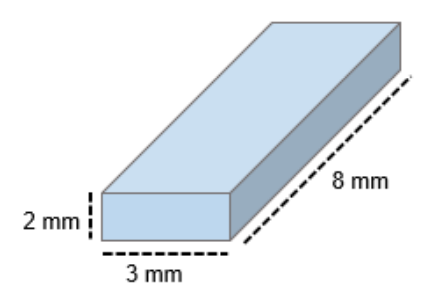 Cuboid
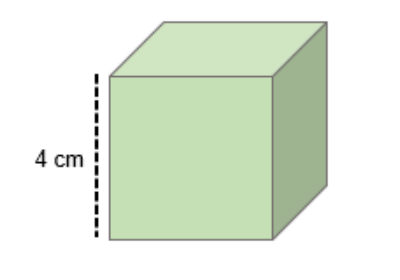 Find the volume of these shapes
Triangular Prism
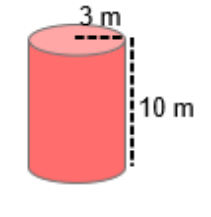 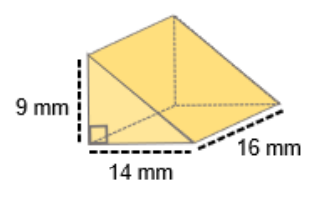 Cylinder
Find the volume of these shapes
Practice Question
Exam Question
Exam Question
What have we learnt today?
Next week’s topics are:
Angles
Scale & Bearings
All done!